Septicemia
Divisão de Moléstias Infecciosas e Tropicais/RM
Depto de Clínica Médica
Faculdade de Medicina de Ribeirão Preto
Conceito
Septicemia é uma infecção grave complicada com síndrome de resposta inflamatória, envolvendo tecidos distantes dos locais da infecção, e frequentemente associada com circulação persistente de microorganismos e/ou de seus produtos e com distúrbios de coagulação.
Síndrome da Resposta Inflamatória Sistêmica
Temperatura corporal superior a 38°C ou inferior a 36°C
Frequência cardíaca superior a 90/minuto.
Frequência respiratória acima de 20/minuto ou PaCo2 <32mmHg
Número de leucócitos sanguíneos >12.000/µL ou <4000/µL ou >10% de bastonetes + metamielócitos

    
     ≥2 critérios                                       Infecção, pancreatite, etc
Diagnóstico
Causas
Outros Conceitos Relacionados
COLONIZAÇÃO
Presença continuada de um microorganismo em superfície cutânea ou mucosa sem desencadear resposta inflamatória.


Instalação de novo microorganismo ou disseminação de microorganismo residente para órgãos e tecidos  a qual provoca resposta imunológica e inflamatória com a finalidade de eliminar ou bloquear o agente infectante.




Circulação de bactérias na corrente sanguínea, associada ou não a foco(s) infeccioso(s).
Conceitos análogos: fungemia, viremia, parasitemia
INFECÇÃO
BACTEREMIA
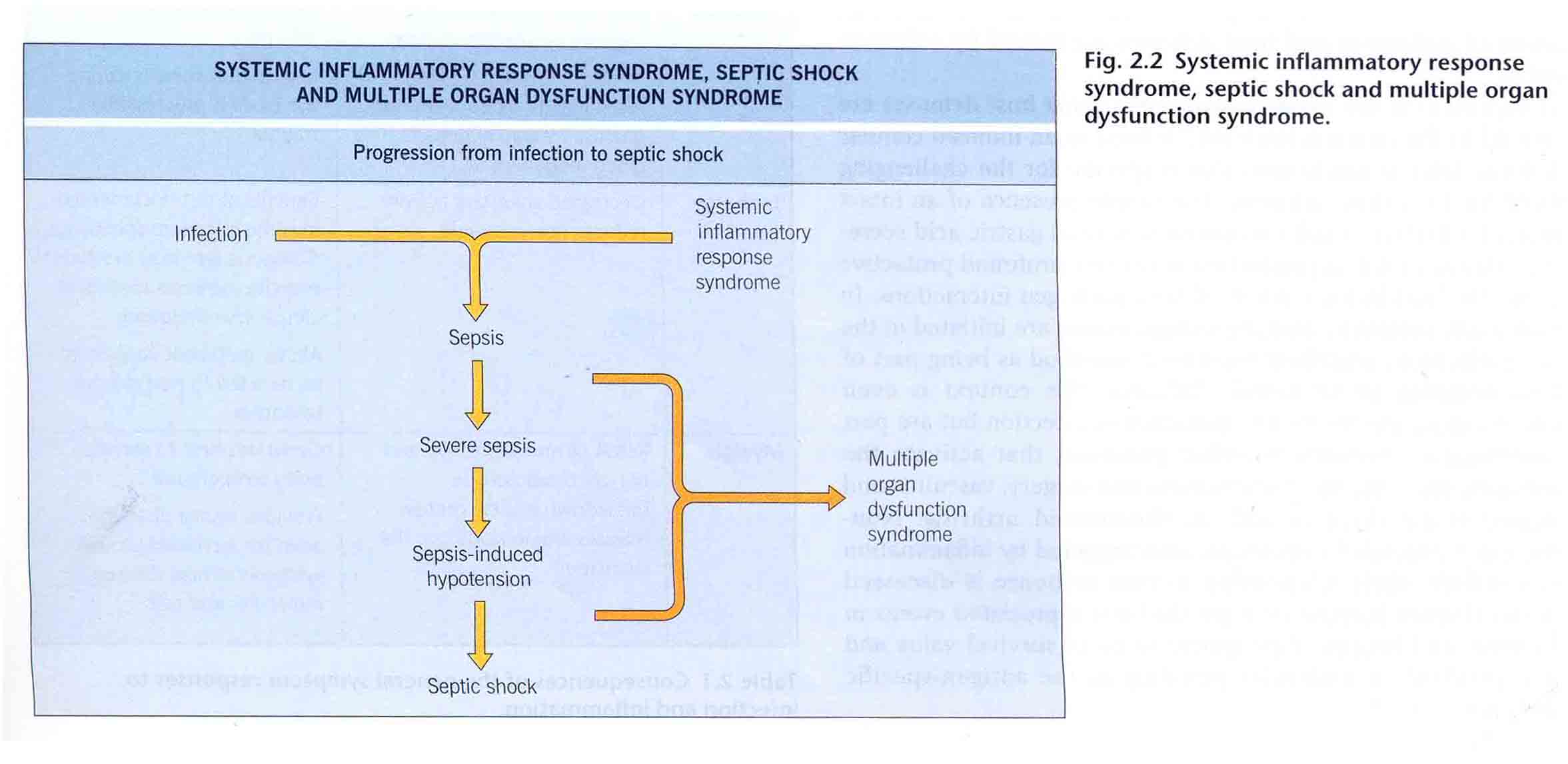 Epidemiologia da Sepse
CDC-EUA-2000: 11ª causa geral de óbito.
Estimativa   750.000 casos/ano
E.U.A.           200.000 mortes/ano



Sepse neonatal – 1 a 4 – 1000 nascidos vivos.
                                Associada com prematuridade, parto gemelar e com
                                 condições de assistência pré-natal, durante o parto e no
                                 berçário.
MAIOR 
RISCO
Imunocomprometidos, diabéticos, etilistas, idosos, insuficiência renal dialítica, hospitalizados em UTI, queimados, politraumatizados.
Centro de Vigilância Epidemiológica do Estado de São Paulo.
Bactérias e Focos Infecciosos Associados com Septicemia em Pacientes Não Hospitalizados.
Agentes de Septicemia Pediátrica e Hospitalar
Streptococcus agalactiae
                     Haemophilus influenzae
 Crianças  Neisseria menigitidis
                     Staphylococcus aureus
                      Salmonella spp
Pacientes                   Staphylococcus aureus
Hospitalizados          Klebsiella pneumoniae
(resistência a             e outras enterobactérias
antimicrobianos)      Pseudomonas aeruginosa
                                    Acinetobacter baumannii
                                    Enterococcus spp
Fisiopatologia
LPG           PG
Citocinas
            anti-
           inflamatórias
          (IL 4-10-13)
Macrófagos
Monócitos
Neutrófilos
Citocinas inflamatórias
TNFα – IL1 – IL6- FAP
fator extrinseco
↓f. inibidor
plasminogênio
Inibição do eixo hipotálamo – hipófise-adrenal

Insuficiência adrenal relativa
↑trombina
↓fibrinólise

Microtrombos
Ativação endotelial
        (↑ELAM)

separação           atividade 
celular                 procoagulante
   ↓
↑permeabilidade
          ↓
edema intersticial
↑síntese de NO (excesso)
depressão miocárdica
lesão tecidual
MI- FMRP USP
Manifestações clínicas
Febre ou Hipotermia
Calafrios
Hipotensão
Hiperventilação
Hepatoesplenomegalia
Alterações cutâneas
      palidez, vasoconstrição  ou
      dilatação,
      vasculite
Agitação – Torpor – Coma
Sangramento – CIVD
Disfunção orgânica:
        Pulmão – cianose, SARA
        Rim – oligúria, acidose
        Fígado- icterícia
        Coração – insuficiência
                           cardíaca
Investigação laboratorial e por imagem
Agente causal e foco
Avaliação orgânica
Hemocultura (≥3 amostras)
Cultura de outros fluídos (urina, etc)
Gram e exame micológico de pus e secreções
Antibiograma ou antifungigrama
RX e US para detectar foco
Hemograma
Função renal e eletrólitos
Função hepática, inclusive albumina sérica
Coagulograma – TP, TTPA, fibrinogênio
Gasometria arterial
Atividade inflamatória
       PCR, procalcitonina
Critérios para o Diagnóstico de Septicemia(infecção + dois ou mais critérios)
Clínicos
Temperatura
>38,5°C ou <35°C
F. Cardíaca >90/min
F. Respiratória >20/min
Nível de consciência↓
Laboratório
Leucócitos 
>12000 ou <4000
Desvio à E >10%
PCR↑(normal +2DP)
Procalcitonina (↑ normal +2DP)
Disfunção de órgãos
Hipoxemia arterial PaO2/FiO2 <300
Oligúria (<0,5mL/Kg/h)
Creatinina - ↑≥0,5mg/dL
Coagulação alterada
INR>1,5 ou TTPa >60s
Íleo paralítico
Plaquetopenia
(<100.000/µL)
Hemodinâmica
PA sistólica <90mmHg ou PA média
<70 ou ↓PA> 40 mmHg
Saturação venosa de O2  <70%
Perfusão                       ● Lactato > 2 mMol/    
                                       ●Tempo de enchimento capilar > 3s
Adaptado de Levy e cols, 2003.
Terapia antimicrobiana na Sepse
Isolar e testar a sensibilidade do agente infeccioso: a terapia dirigida oferece maior eficácia e segurança.

                                 Foco pulmonar ou cutâneo
                                 Cefalosporinas ou penicilinas
                                 Foco urinário ou intestinal/abdominal
                                 Cefalosporina ou quinolonas ou penicilinas
                                 Foco desconhecido – (exemplos)
                                 Cefalotina + gentamicina (+ metronidazol)
                                 Ceftriaxona + Amicacina (+ metronidazol)
                                 Oxacilina + Gentamicina


                                 Opções conforme
                                 Foco infeccioso
                                 e gravidade
COMUNITÁRIA
(empírica)
HOSPITALAR
Cefepima
Ceftriaxona (ou Ceftazidima) + Amicacina
Ciprofloxacina + Amicacina
Vancomicina + Imipenem
(empírica)